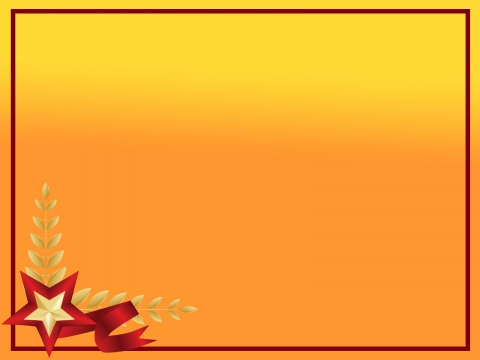 23 февраля.   День Защитника Отечества.
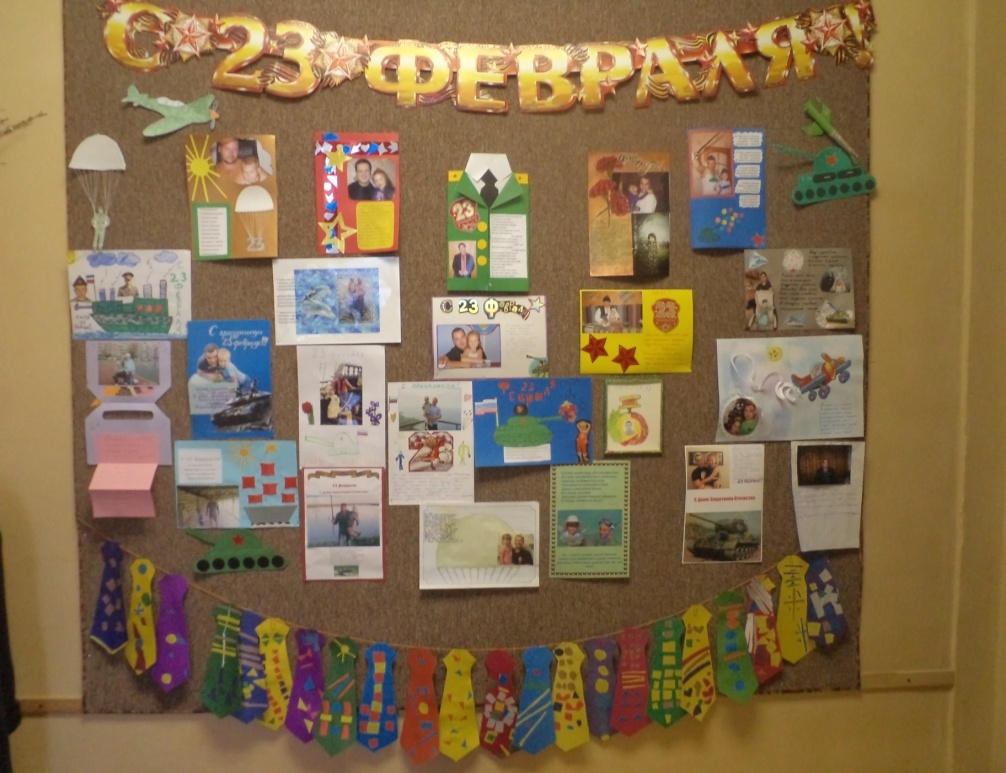 Вид проекта : творческо-информационный.
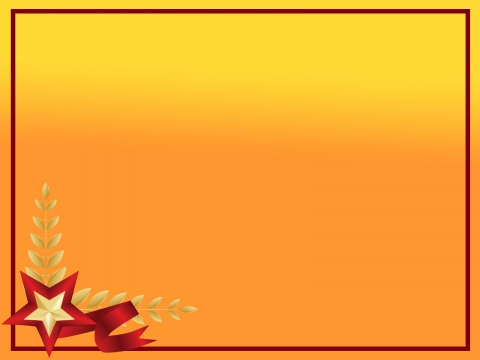 Продолжительность :2 недели.
Участники проекта: дети старшего дошкольного возраста, педагоги ДОУ, родители.
Степень применения проекта :возможность использовать проект  в старших группах, размещение на сайте ДОУ.
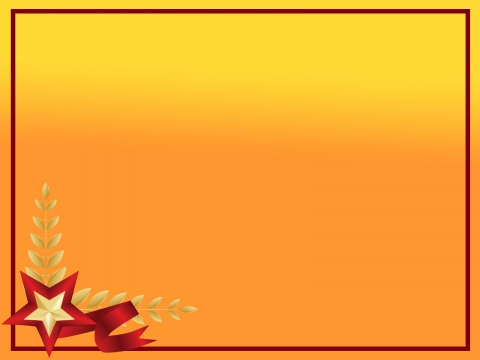 Цель проекта: развивать интерес к              историческому прошлому России,     воспитывать любовь к родной Отчизне, чувство гордости за свою страну Россию.
Актуальность проекта : угасание интереса к военным профессиям , необходимость формировать гендерную и семейную принадлежность, патриотические чувства, чувство принадлежности к мировому сообществу.
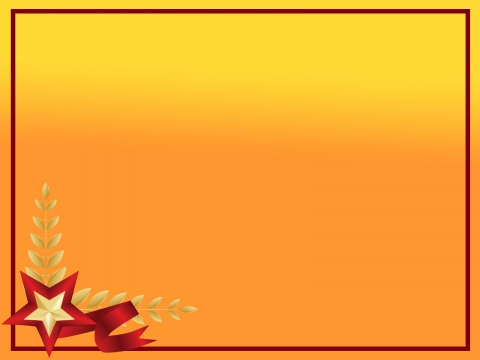 Задачи:
Способствовать развитию всех видов речи,    словообразованию           
Развивать внимание, логическое мышление, мелкую моторику рук;
Совершенствовать технические и изобразительные
Привлечь родителей к совместному творчеству.
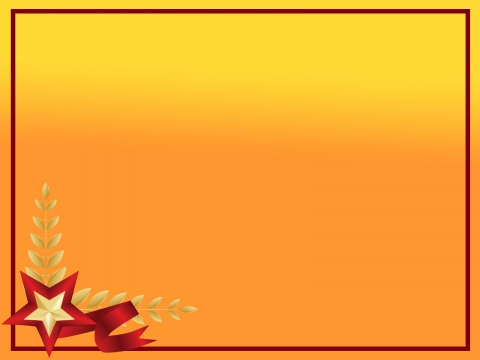 Интеграция образовательных областей:
Здоровье(беседы: «Вырасту здоровым»
«Зачем нужна зарядка»)
Познание(тематические беседы, рассказы с обсуждением)
Коммуникация (составление рассказов, рассматривание иллюстраций, мнемотаблицы, схемы для составления рассказов, моделирование ситуаций)
Чтение художественной литературы (былины о русских богатырях, р.н.с., стихи и рассказы о защитниках Отечества).
Сетевая паутинка проекта
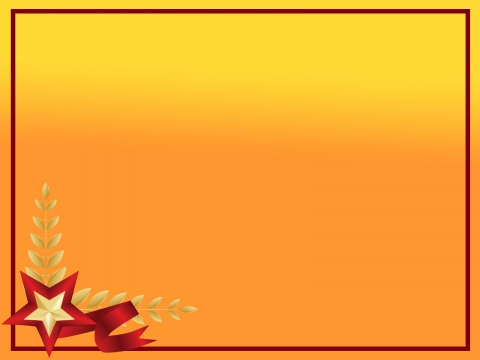 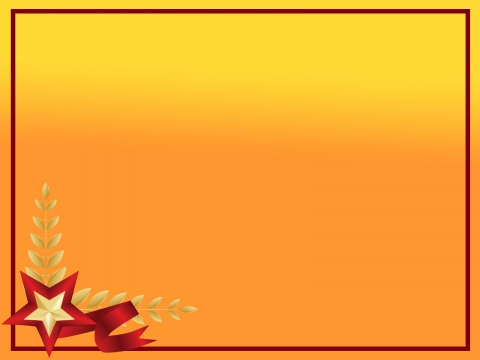 Поздравляем наших   пап
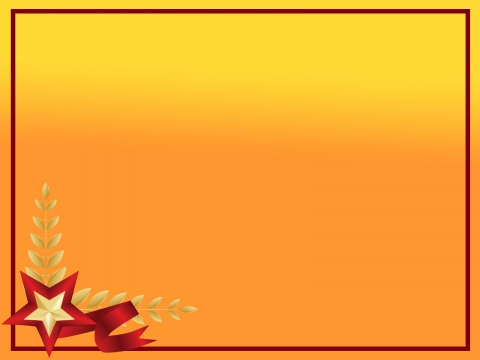 Выставка детских поделок.
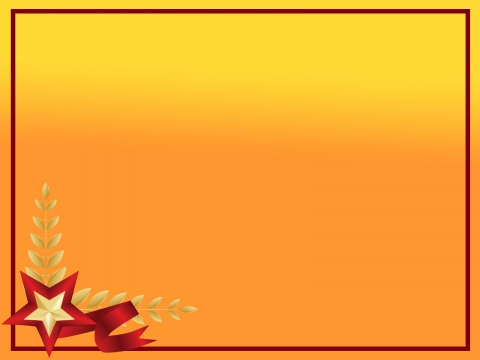 Совместные работы с                          родителями.
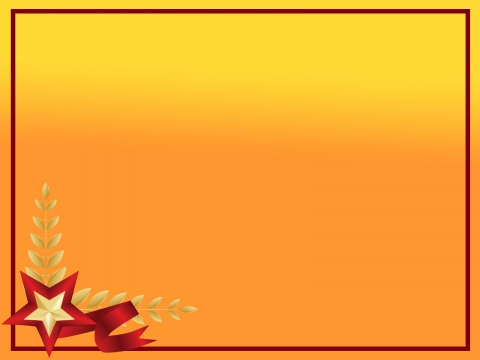 Выставка фотографий «Папы защищают мир»
Наши папы в армии.
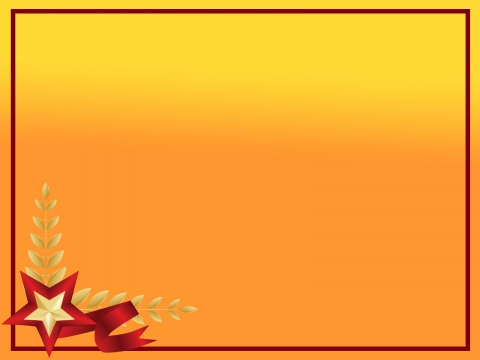 В результате работы над  проектом:
У детей:
1 Сформировалось умение поддерживать беседу о военных профессиях; повысился интерес к данной теме;
2 Повысилась активность и доброжелательность во  взаимодействии с педагогом и сверстниками;
3.Сформировалось умение высказывать свою точку зрения;
У детей и взрослых:
4. Повышение творческого потенциала;
5. Активное и плодотворное взаимодействие семьи и ДОУ.